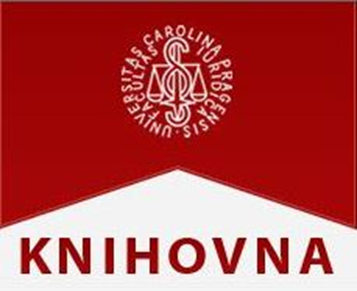 ZKUŠENOSTI S LEVNOU KNIHOVNOUV KNIHOVNĚ PF UK
Květa Hartmanová
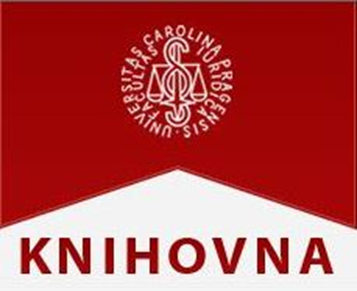 LK v Knihovně PF UK
PŘÍPRAVA
prosinec 2013 – leden 2014 – účast na připomínkování a ladění webového a desktopového rozhraní LK (zjednodušení výpůjčního procesu, systém výpůjček, přehlednost webu, párování účtů atd.)
testování funkcionality, schvalování manuálů atd.
ZAKOUPENO 
roční provoz LK, balík e-knih (459 titulů)
4 přístupy (3+1, desktopová aplikace, web)
TESTOVACÍ PROVOZ
5.-7.2.2014 – instalace na 3 PC, školení pracovníků
od 10.2.2014 do konce července (srpen mimo provoz?), od září pokračuje
E-knihy II, Národní technická knihovna, 21.10.2014
2
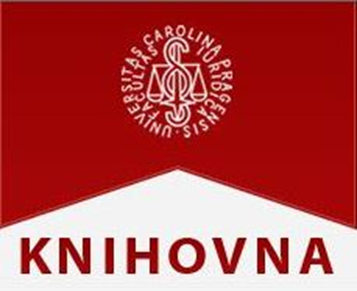 Výpůjčky v LK
DESKTOPOVÁ VERZE (prezenční výpůjčka)
bez přihlašování
čtení v knihovně na 3 PC, 
PDF (lze číst, prohledávat, nelze stahovat)
slíbený tisk se neuskutečnil
WEBOVÁ VERZE (absenční výpůjčka)
institucionální přihlášení (Shibboleth) nebo proxy
výpůjčky max. 14 dní, lze půjčit znovu nebo „pro budoucnost“
neaktivní se po 3 dnech ruší
PDF
e-maily o stavu výpůjčky
E-knihy II, Národní technická knihovna, 21.10.2014
3
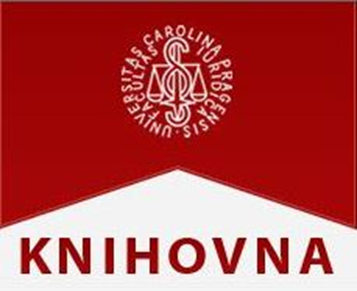 LK - propagace
PRO STUDENTY
web knihovny (Aktuality, Služby, Rychlé odkazy) i PF UK (Aktuality)
knihovna – nástěnky, letáky 
Facebook
anketa (web i studovny)
výuka (Právní informační systémy – asi 75 studentů)
minikursy (vypsány 4 termíny, 2 účastnice)
PRO KNIHOVNÍKY
exkurze knihovníků z Kroměřížska, Žiliny a Toleda (březen)
seminář PEZ (duben)
Inforum (květen)
E-knihy II, Národní technická knihovna, 21.10.2014
4
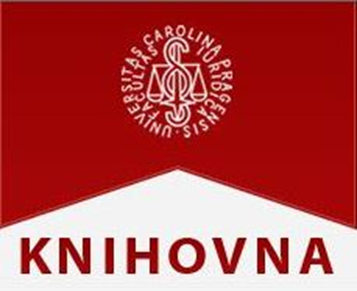 Zkušenosti s LK
ANKETA
Už jste si půjčili e-knihu v Levné knihovně?
web (10.2.-28.2.2014), 55 respondentů 
studovny (22.-23.3.2014), anketní lístky, 66 respondentů
celkem = 121 respondentů
VÝSLEDKY
E-knihy II, Národní technická knihovna, 21.10.2014
5
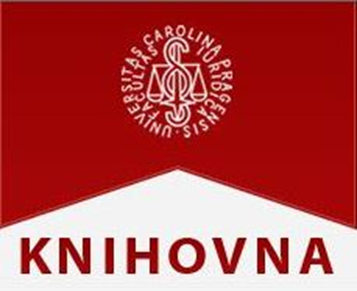 Zkušenosti s LK
ANKETA - GRAF
E-knihy II, Národní technická knihovna, 21.10.2014
6
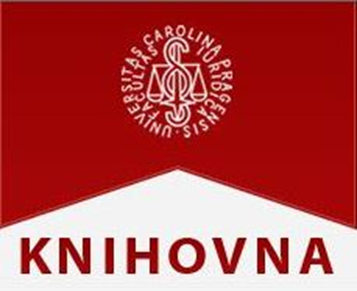 Zkušenosti s LK
STATISTIKY - VÝPŮJČKY
měsíční statistiky
návštěvnost desktopové i webové verze za únor – září 2014
E-knihy II, Národní technická knihovna, 21.10.2014
7
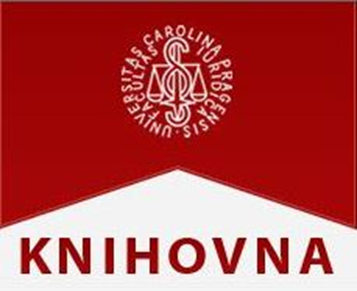 Zkušenosti s LK
STATISTIKY - GRAF
E-knihy II, Národní technická knihovna, 21.10.2014
8
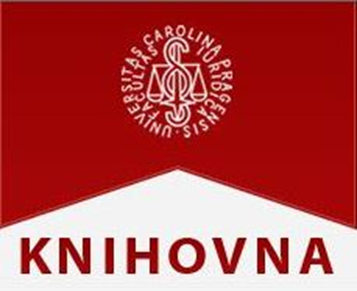 Zkušenosti s LK
STATISTIKY
Výpůjčky



Půjčené tituly




Srovnání s výpůjčkami z Alephu
soubor 197 titulů nejpůjčovanějších knih
z balíčku LK v souboru 7 titulů = 1,5 % z balíčku
E-knihy II, Národní technická knihovna, 21.10.2014
9
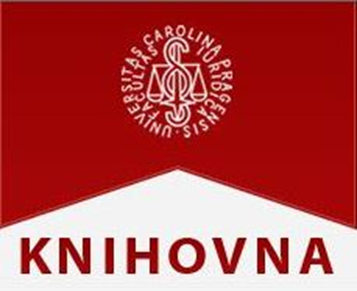 Zkušenosti s LK
E-knihy II, Národní technická knihovna, 21.10.2014
10
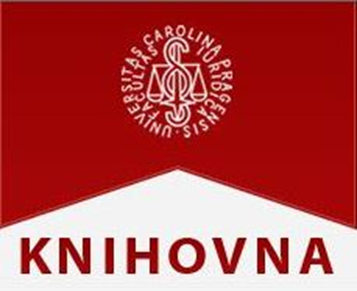 Zkušenosti s LK - souhrn
KLADY
první platforma  pro české odborné e-knihy z oboru právo
v rámci příprav LK a testovacího provozu značné vylepšení platformy dle připomínek
autentizace dle potřeb UK – vzdálený přístup přes Shibboleth nebo proxy
jednoduché a příjemné uživatelské rozhraní
ZÁPORY
ze  zakoupeného balíčku využito pouze 26,5% titulů
v balíčku tituly okrajové, chybí stěžejní literatura (učebnice, komentáře)
“Rád bych si e-knihu půjčil, je to dobrý nápad, ale bohužel jsem tam nenašel ty tituly, o které mám zájem“
nemohou využít studenti se speciálními potřebami
balíček po celé předplacené období neměnný, nepřibývají aktuální tituly
obchodní model pro VŠ nepružný, zastaralý
E-knihy II, Národní technická knihovna, 21.10.2014
11
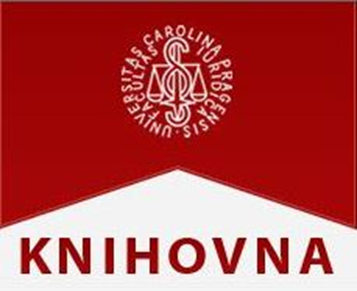 Zkušenosti s LK - souhrn
Knihovna PF UK 
odborná VŠ knihovna 
studenti nehledají pouze „něco“ k danému tématu, ale konkrétní titul
studenti potřebují i nejaktuálnější literaturu
Aleš Čeněk
vydavatel + provozovatel Levné knihovny
rozpor =˃ obava, aby zpřístupněním e-knihy určitého titulu neklesly zisky za prodej papírové knihy =˃ chybí nejaktuálnější literatura
Rozsáhlejší využívání LK v Knihovně PF UK 
rozšíření obsahové nabídky o další odbornou literaturu (licence i z jiných vydavatelství)
doplňování aktuální literaturou
např. – knihovna by mohla dostávat přístup k e-knize rovnou se zakoupením papírové verze (zahrnuta v ceně)
např. – platba z účtu by proběhla až při konkrétní výpůjčce (ca po 5 min.) atd. atd.
E-knihy II, Národní technická knihovna, 21.10.2014
12
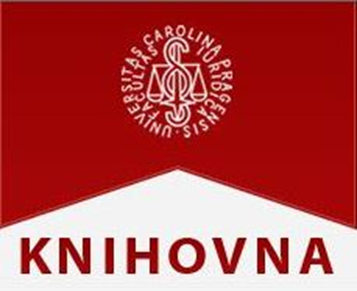 Knihovna PF UK + LK
Děkuji Vám za pozornost

Dotazy:
hartmano@prf.cuni.cz
E-knihy II, Národní technická knihovna, 21.10.2014
13